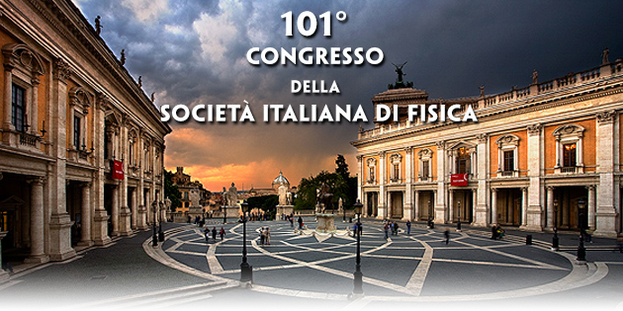 Metodologia per lo studio dell’impatto elettromagnetico di un elettrodotto in fase di realizzazione
Daniela Morelli, Maria Cristina Reitano , Marco Leone
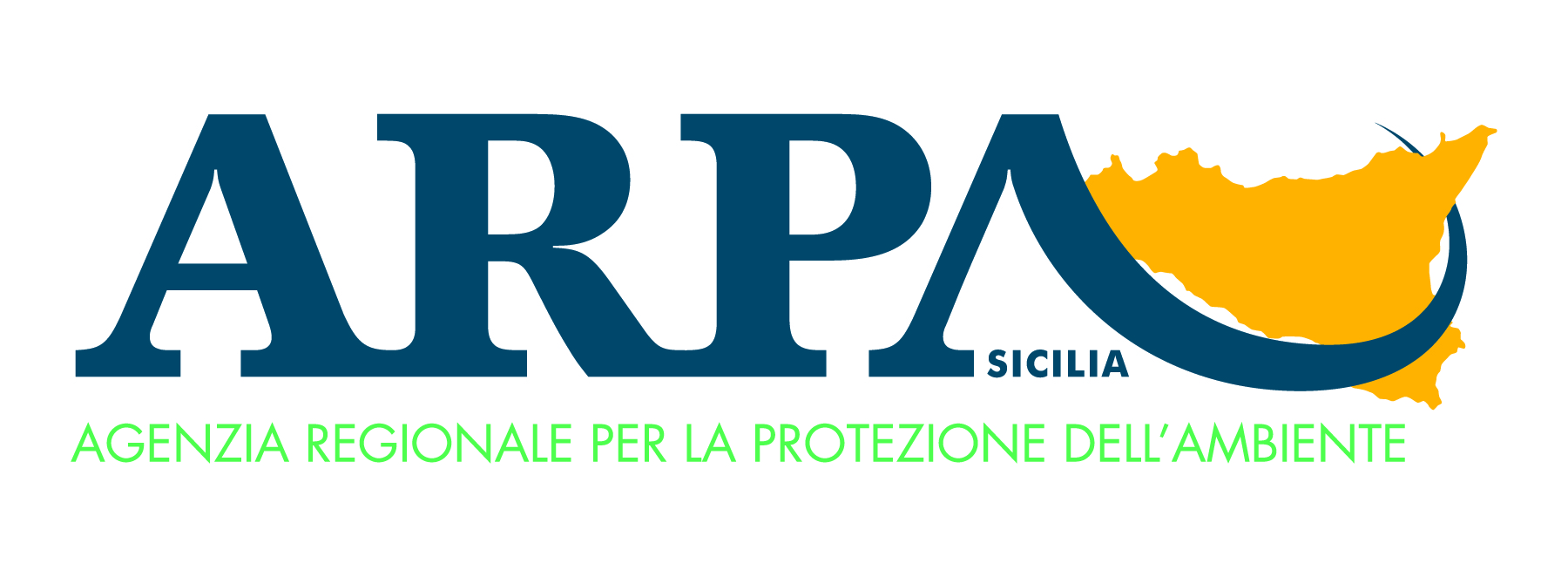 Sommario
C.E.M. generati da un elettrodotto
Normativa
Calcolo fascia di rispetto e distanza di prima approssimazione 
Utilizzo della Cartografia (C.T.R.) in ambiente Gis
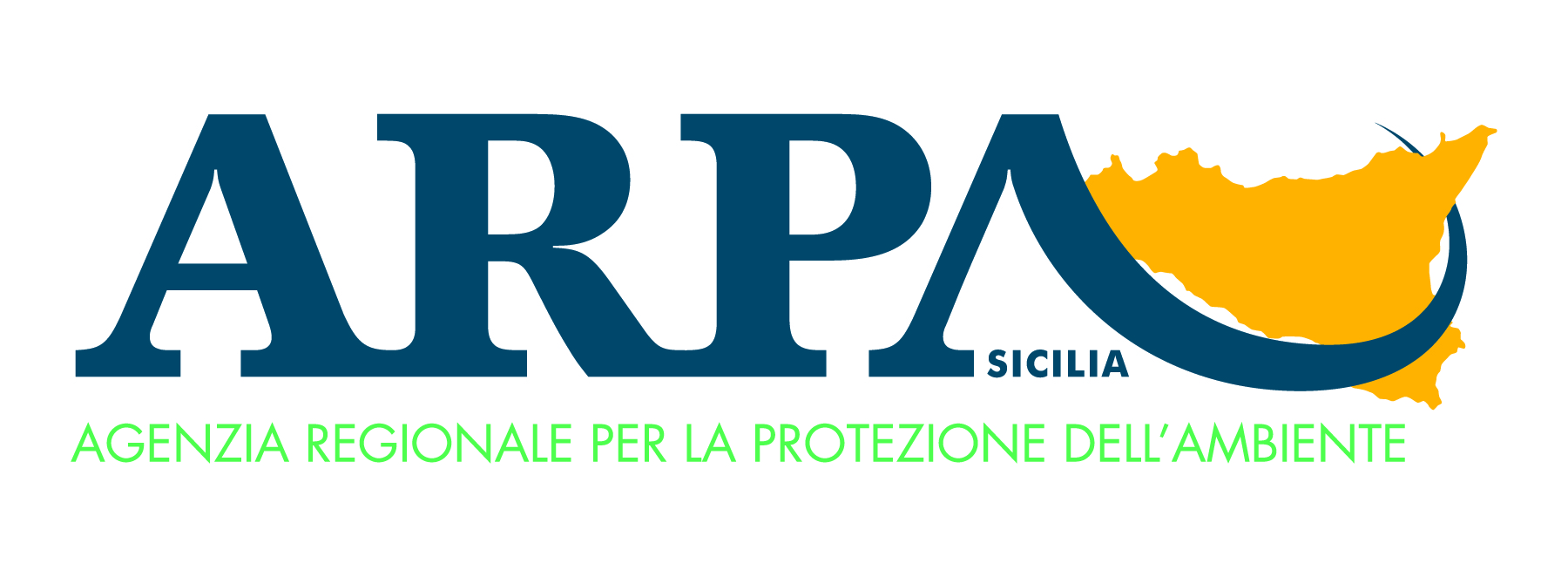 C.E.M. generato da un elettrodotto
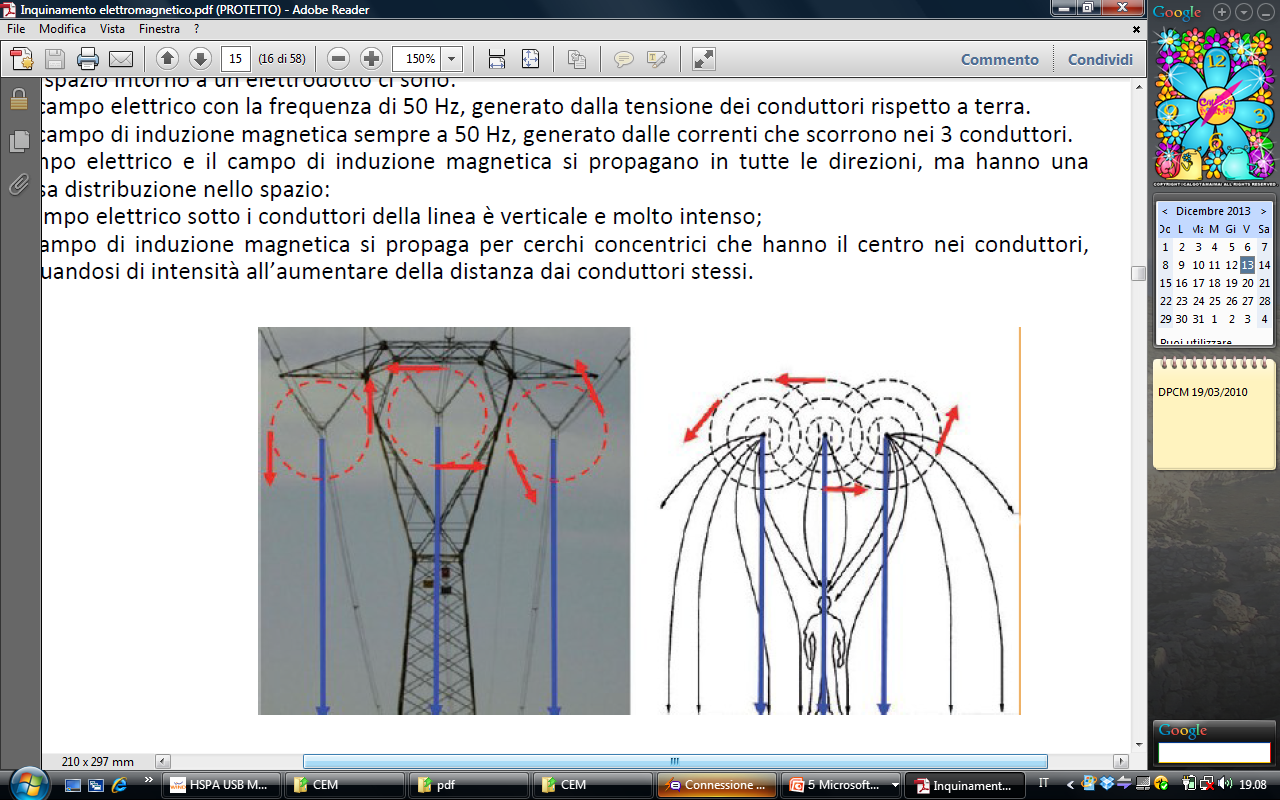 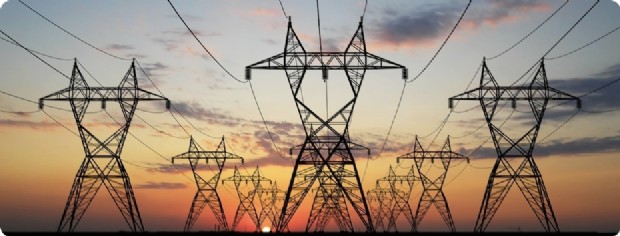 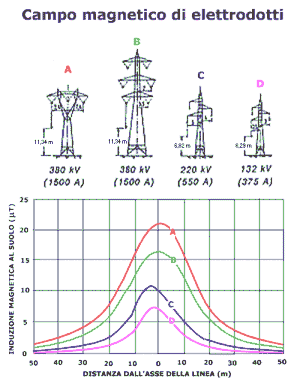 Campo elettrico
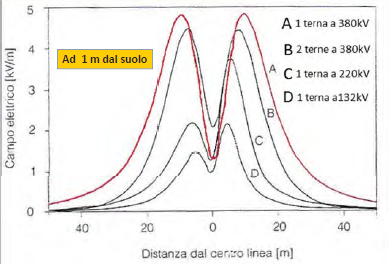 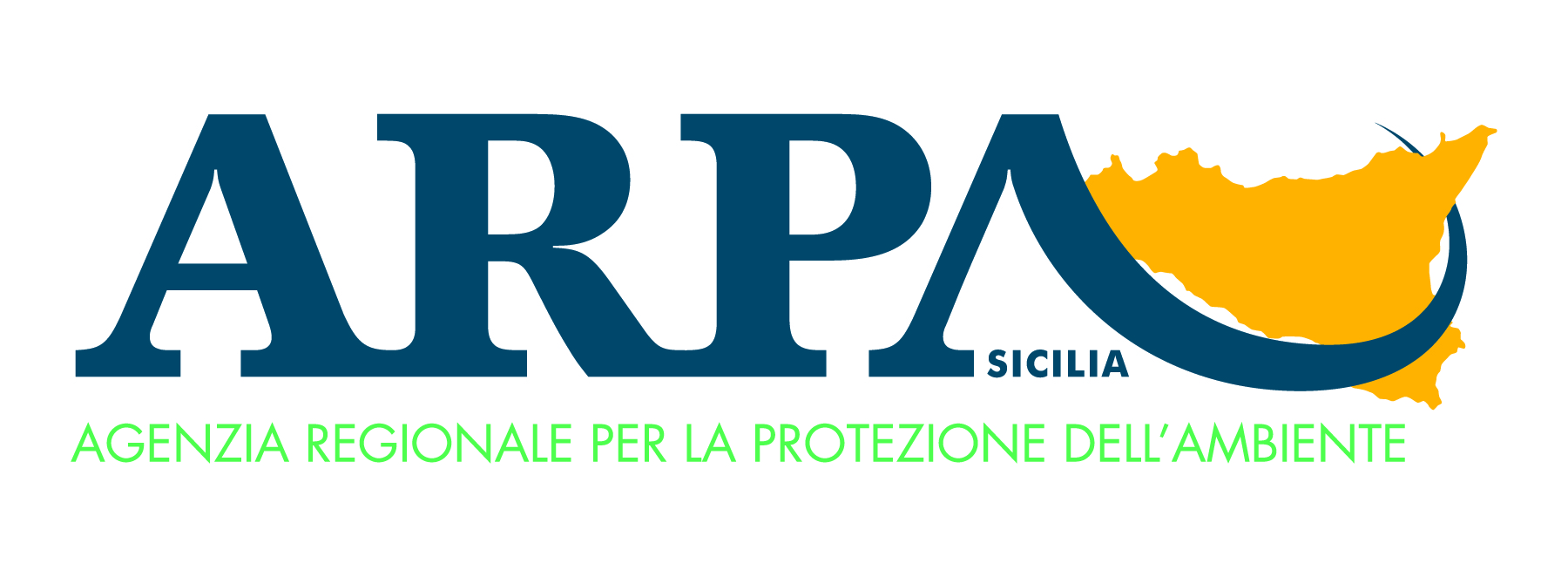 Riferimenti Normativi
Legge Quadro n. 36 del 22 febbraio 2001 “Protezione dalle esposizioni a campi elettrici, magnetici ed elettromagnetici" (G.U. n.55 del 7 marzo 2001).
Fascia di rispetto: Area in cui non possono essere previste destinazioni d’uso che comportino una permanenza umana prolungata oltre le quattro ore giornaliere.

DPCM. dell’8 luglio 2003 “Fissazione dei limiti di esposizione, dei valori di attenzione e degli obiettivi di qualità per la protezione della popolazione dalle esposizioni ai campi elettrici e magnetici alla frequenza di rete (50 Hz) generati dagli elettrodotti” (G.U. n. 200 del 29-8-2003)
DM 29 maggio 2008 (G.U. 5 luglio 2008 n.156, S.O.) “Metodologia di calcolo per la determinazione delle fasce di rispetto degli elettrodotti”

CEI 106-11 (2006), “Guida per la determinazione delle fasce di rispetto per gli elettrodotti secondo le disposizioni del DPCM 8 luglio 2003 (Art.6)”
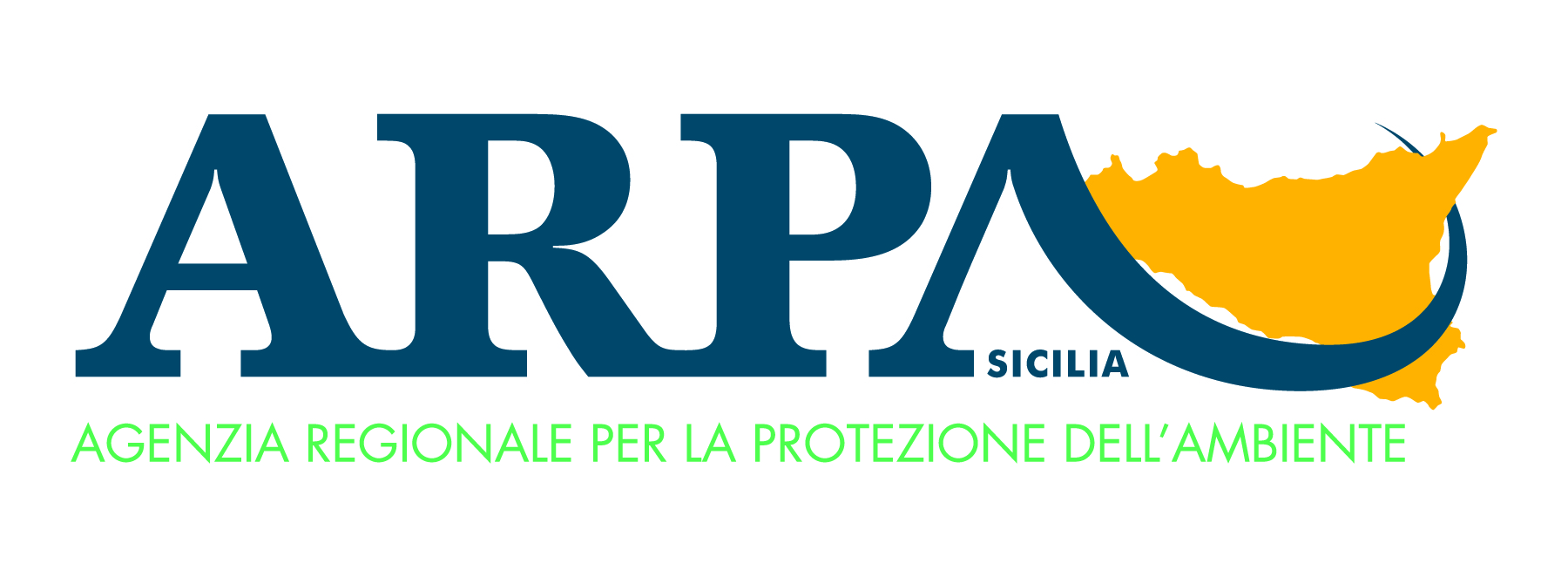 Riferimenti Normativi
DPCM. dell’8 luglio 2003
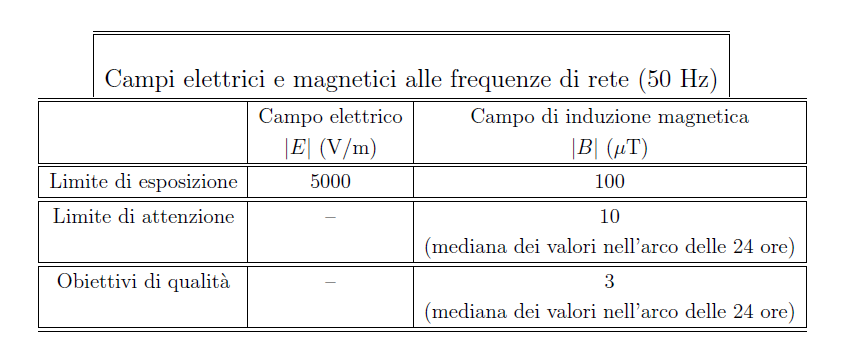 Limite di esposizione: Valore che non deve essere superato in alcuna condizione di esposizione della popolazione

Limite di attenzione: Valore che non deve essere superato negli ambienti a permanenza prolungata

Obiettivi di qualità: valori definiti per le installazioni future.
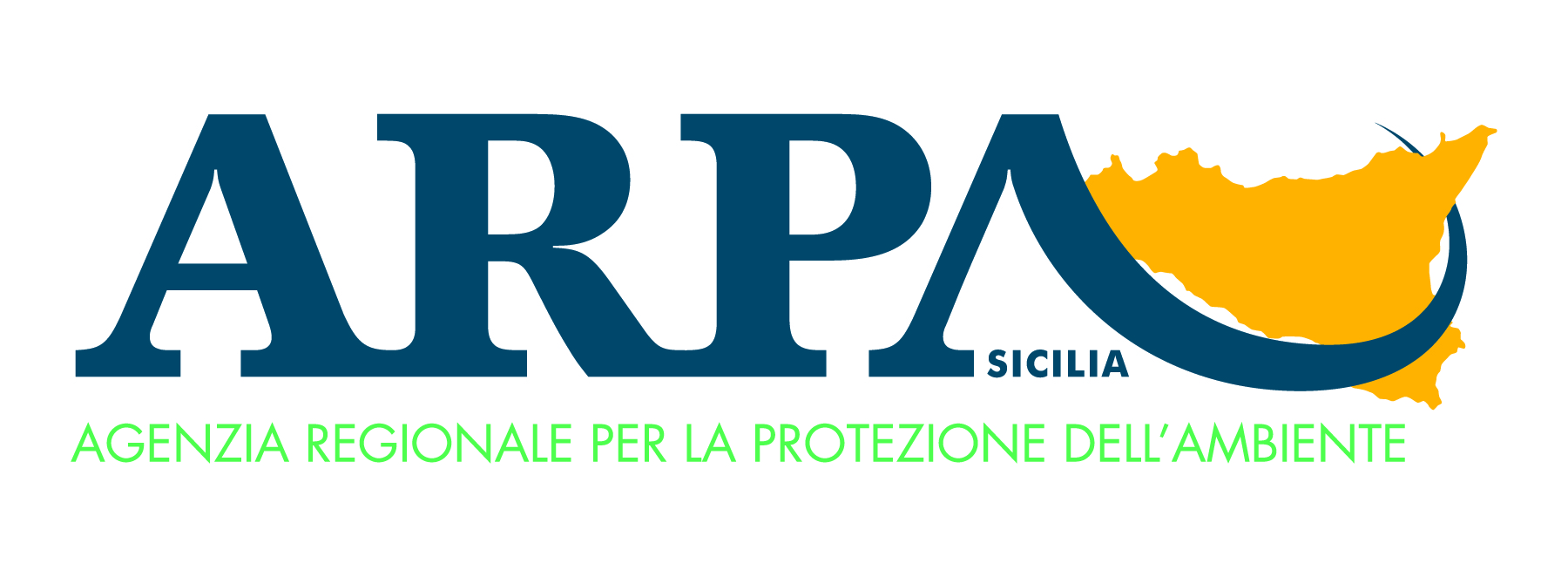 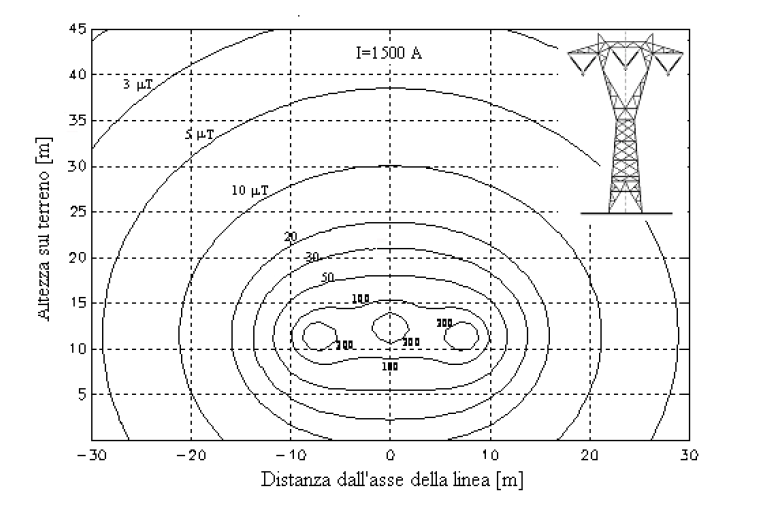 Fascia di rispetto: Spazio circostante i conduttori di una linea elettrica aerea, o in cavo interrato, che comprende tutti i punti, al di sopra e al di sotto del livello del suolo, caratterizzati da un’induzione magnetica di intensità maggiore o uguale ad un valore prefissato, in particolare all’obiettivo di qualità.
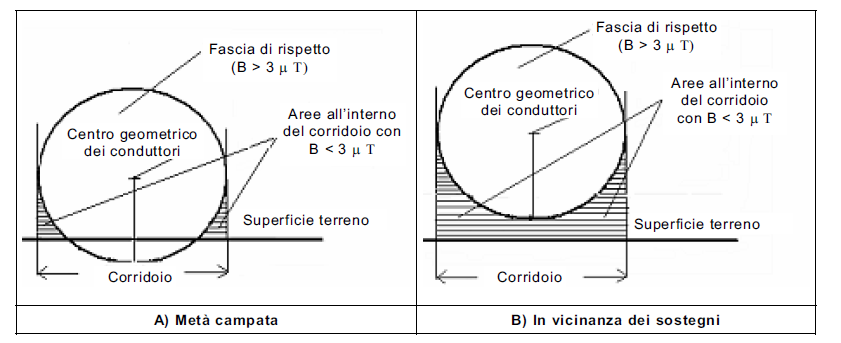 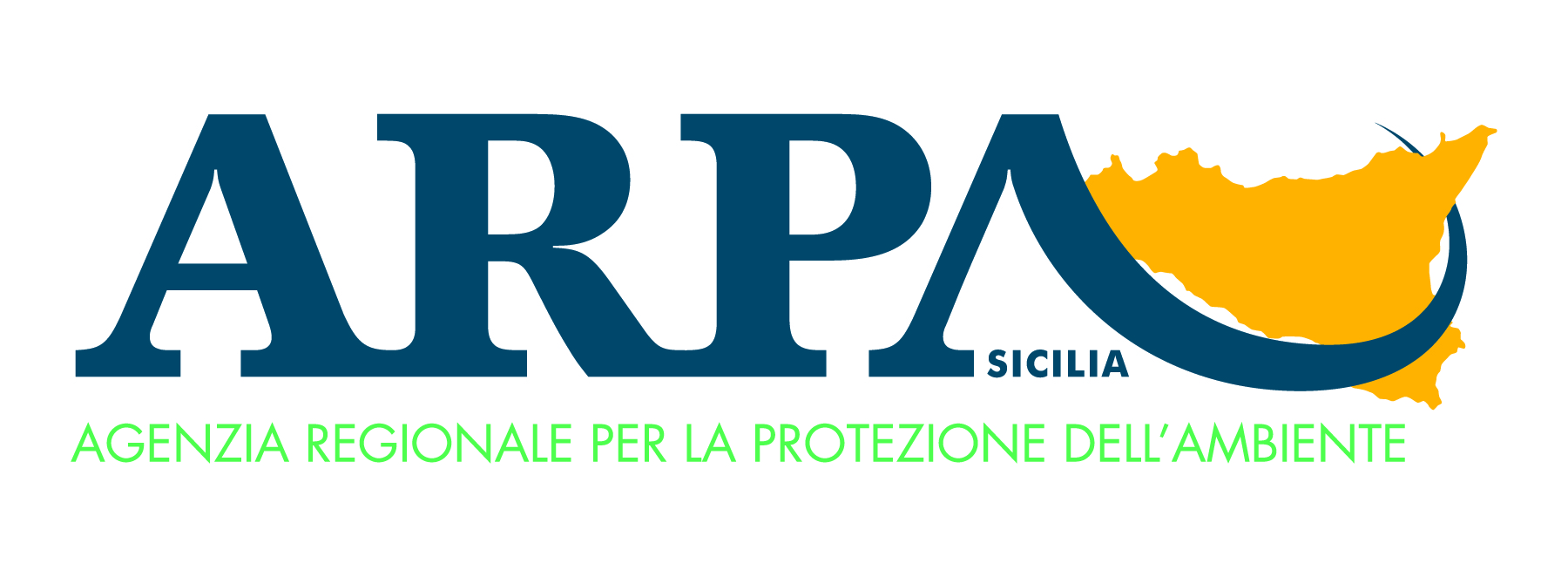 Calcolo del Campo magnetico generato da un elettrodotto (CEI 106-11)
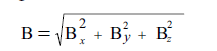 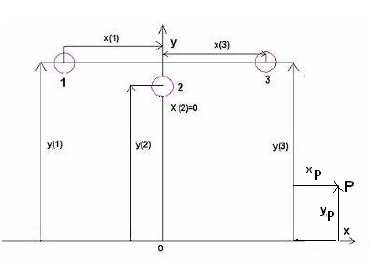 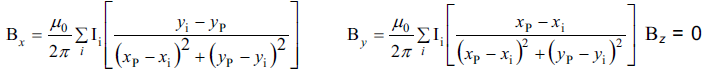 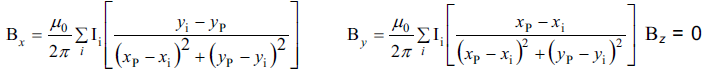 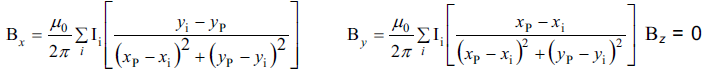 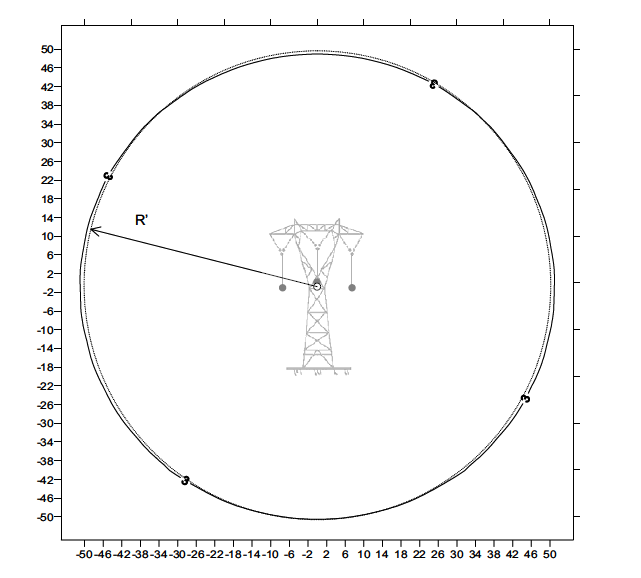 Formule analitiche approssimate
Traliccio a singola Terna
Distanza conduttori
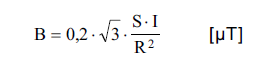 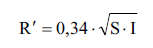 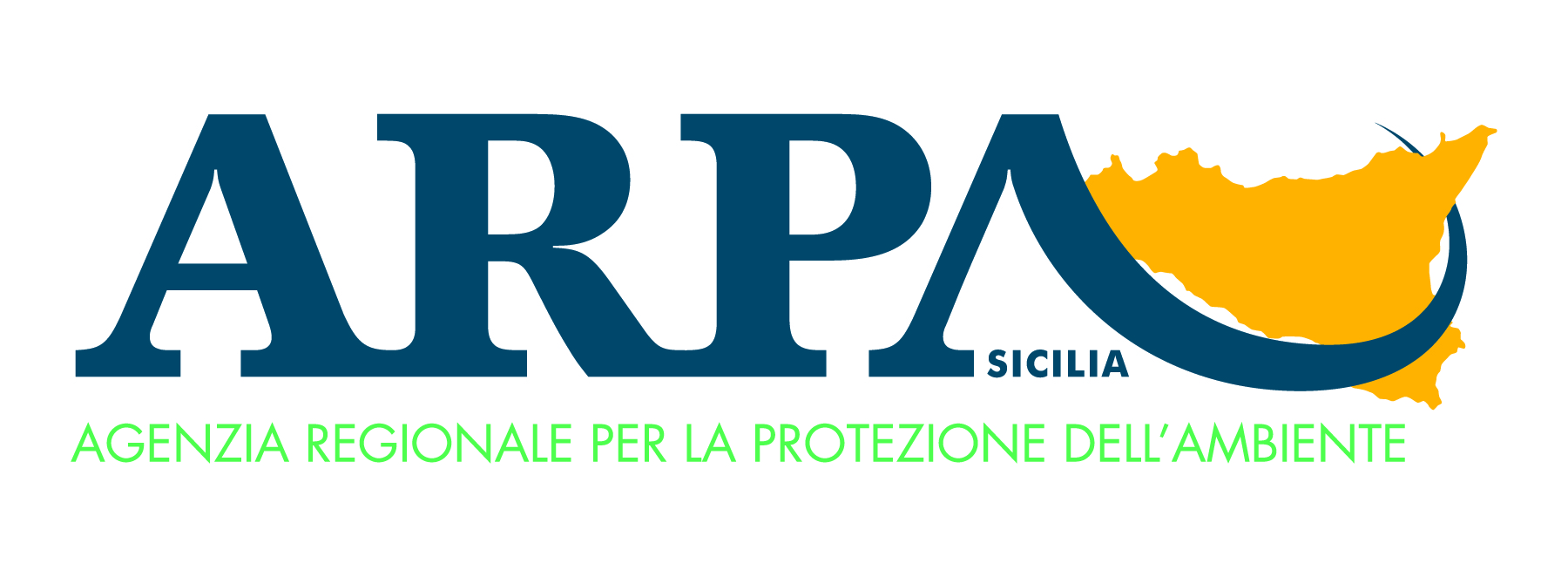 Calcolo del Campo magnetico generato da un elettrodotto (CEI 106-11)
Formule analitiche approssimate
Traliccio a doppia Terna
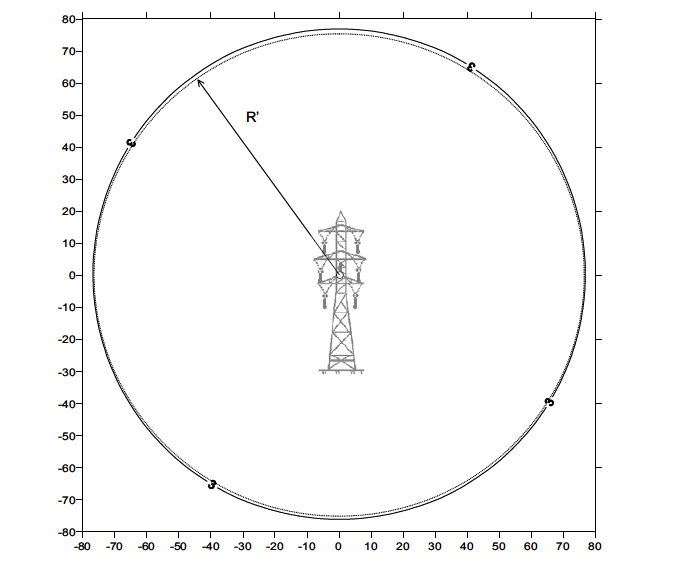 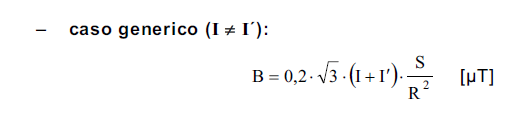 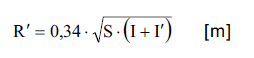 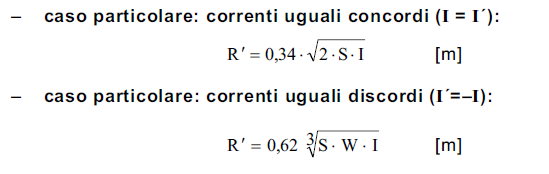 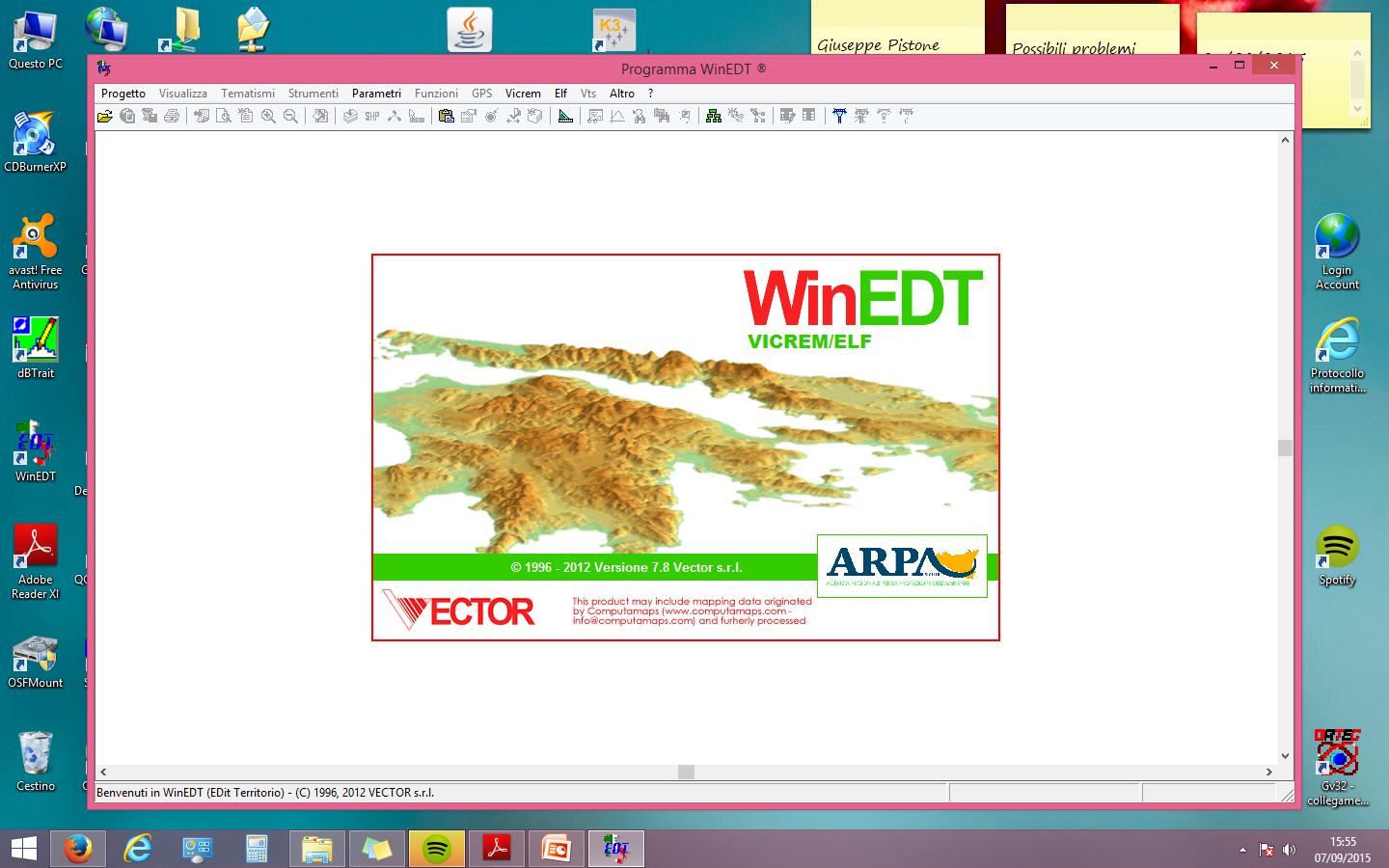 Software di simulazione su base cartografica
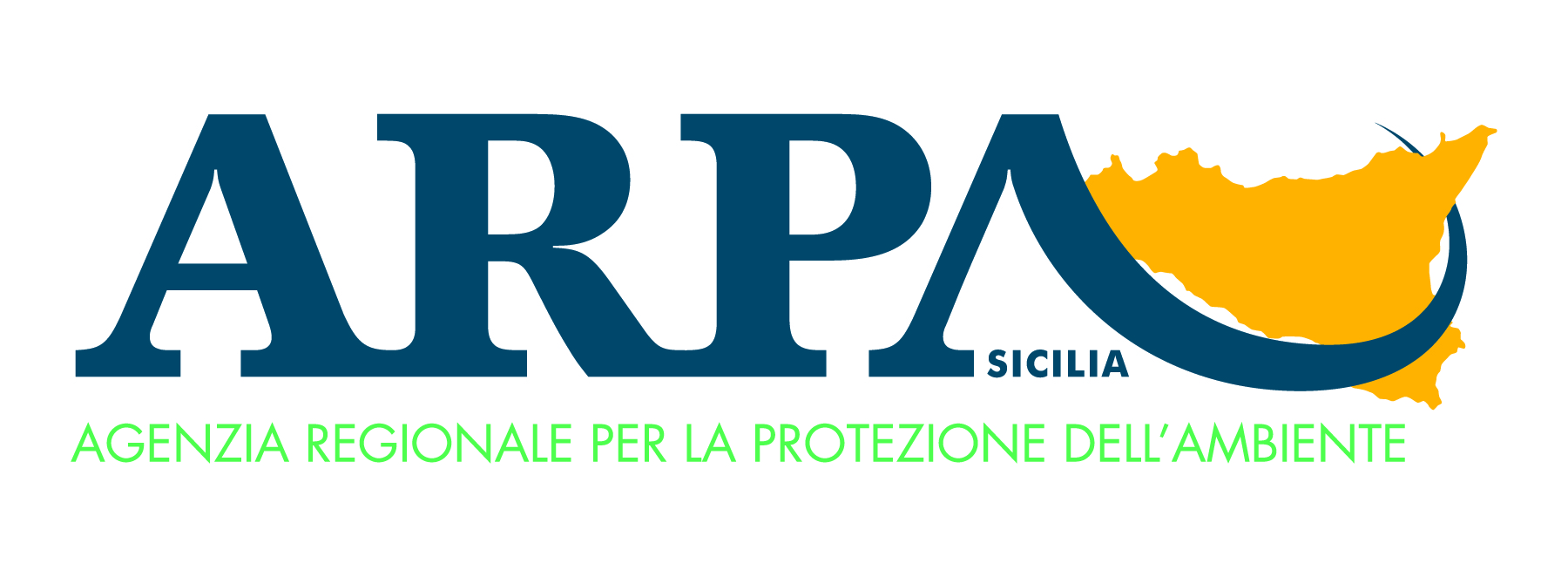 Tracciato Elettrodotto in studio
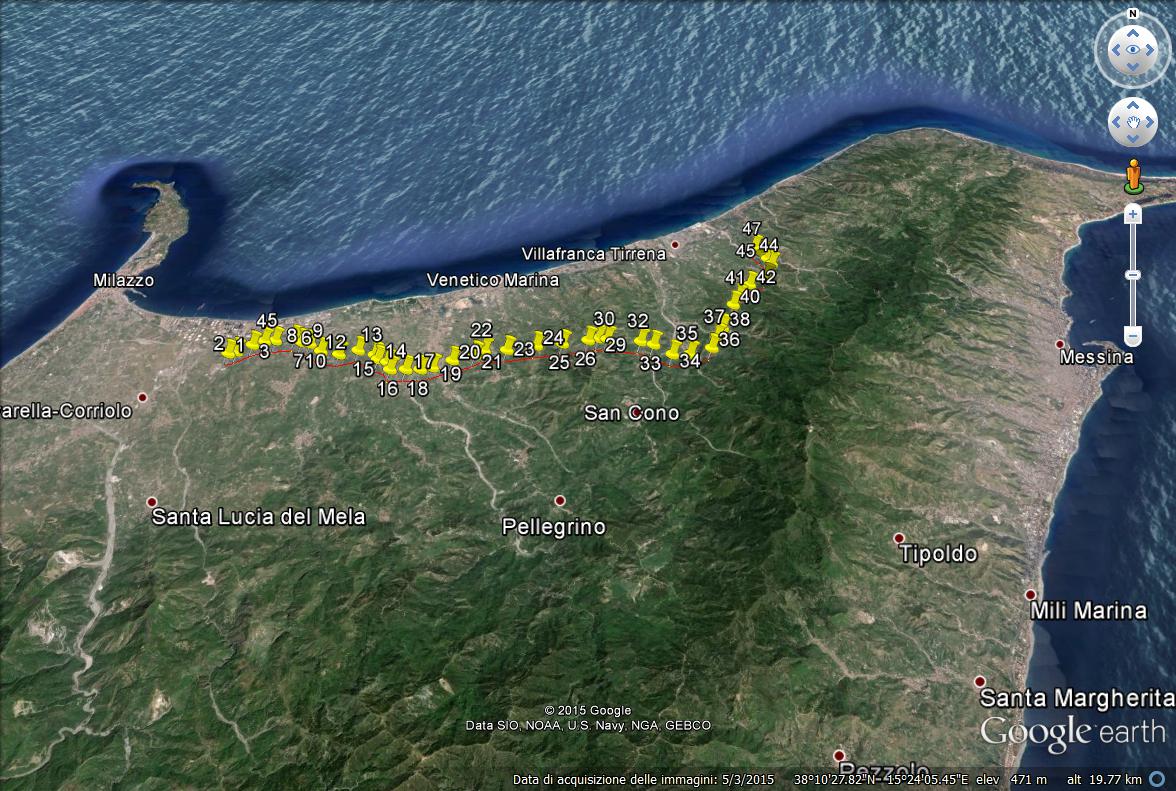 47 tralicci
  lunghezza  20 km
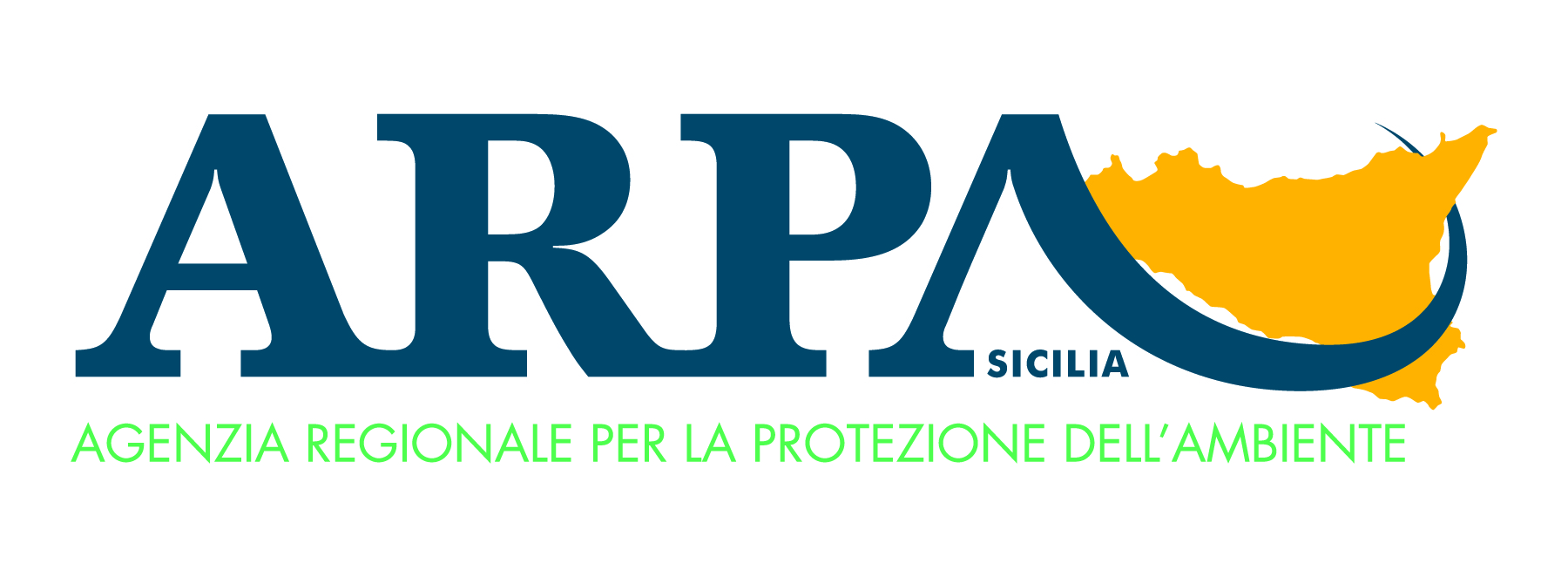 Simulazione
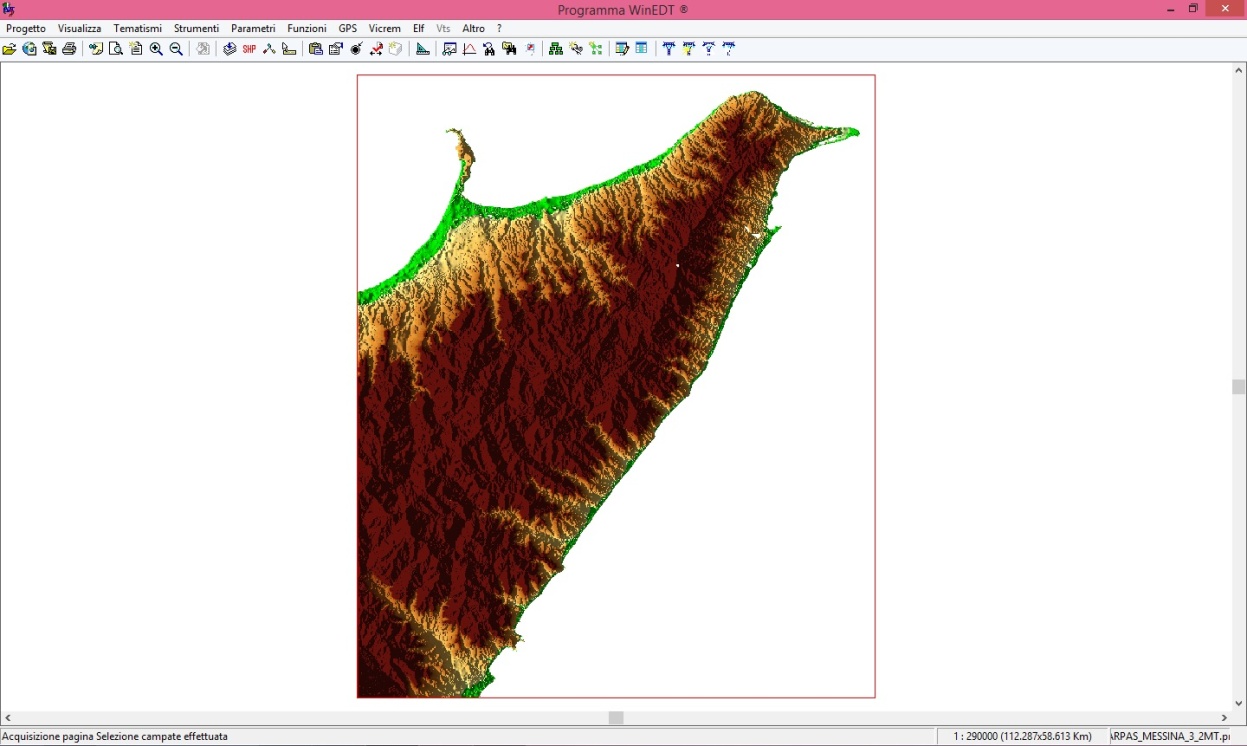 Popolamento database:

 Linea elettrica (Tensione nominale)
Sostegni 
Tronchi (corrente mediana)
Tratti 
Campate
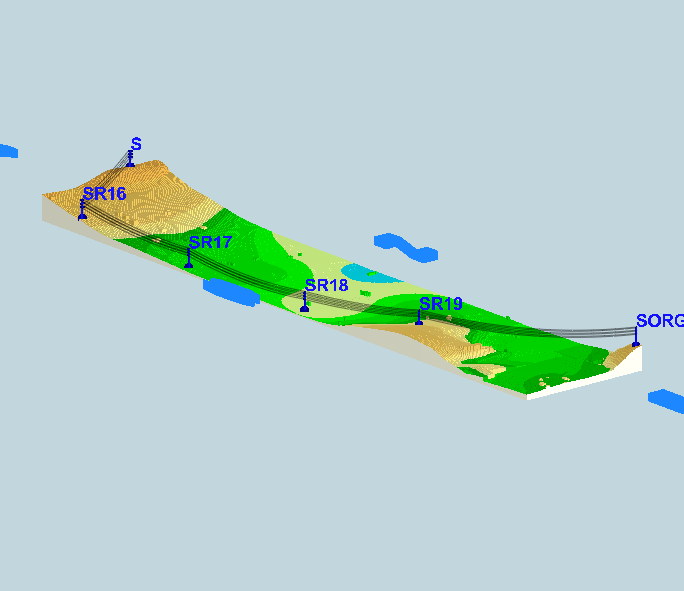 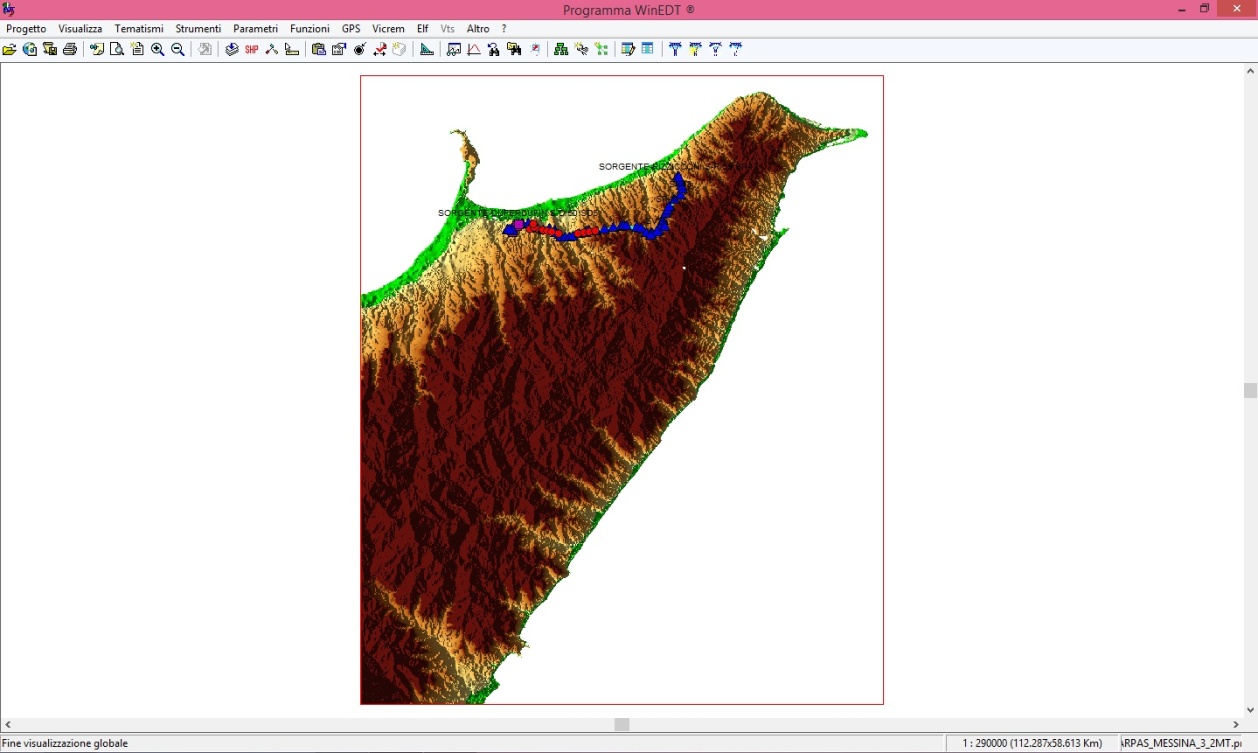 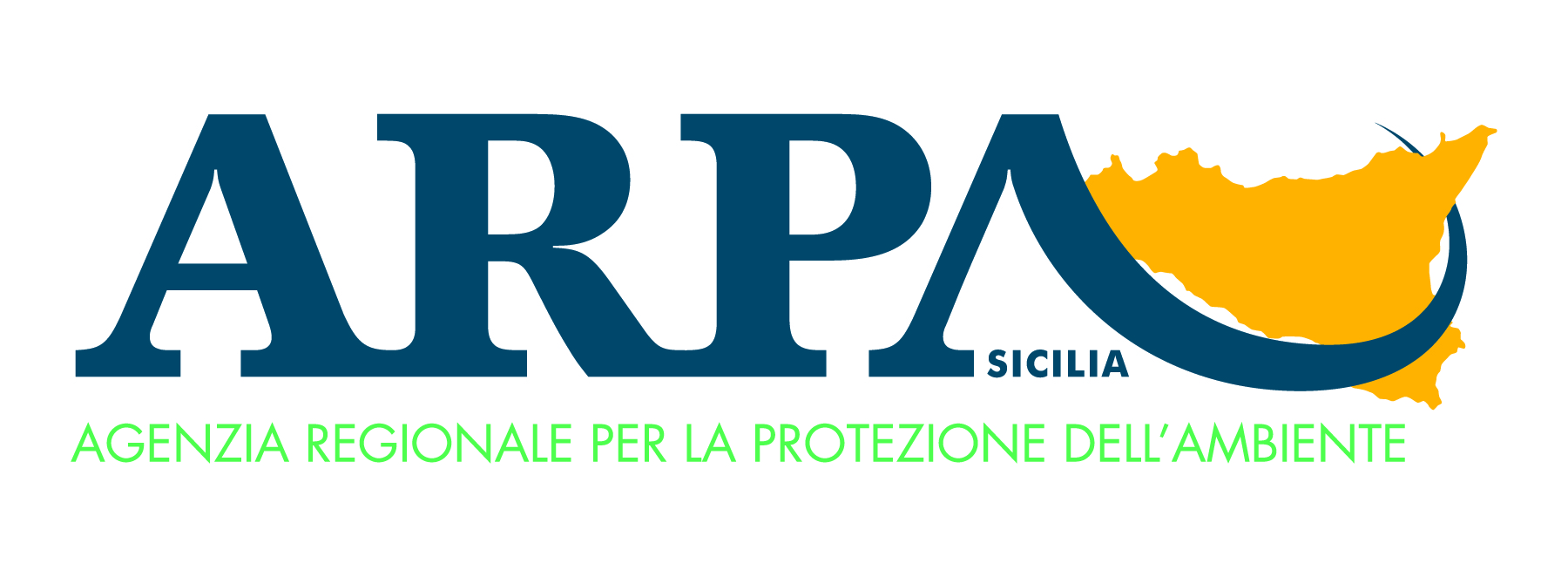 Fascia di rispetto e d.p.a.
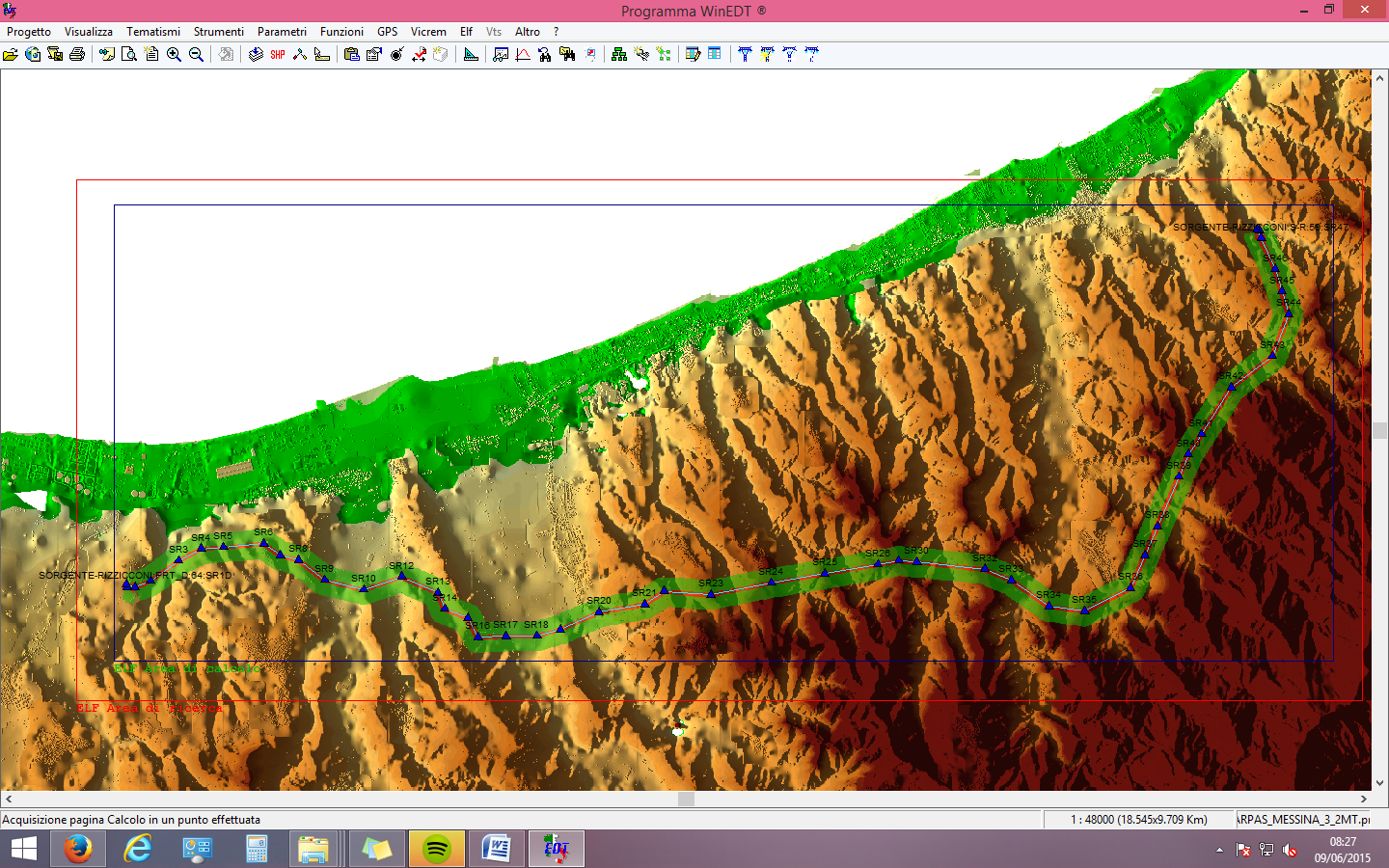 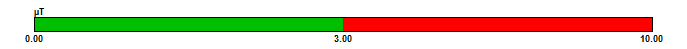 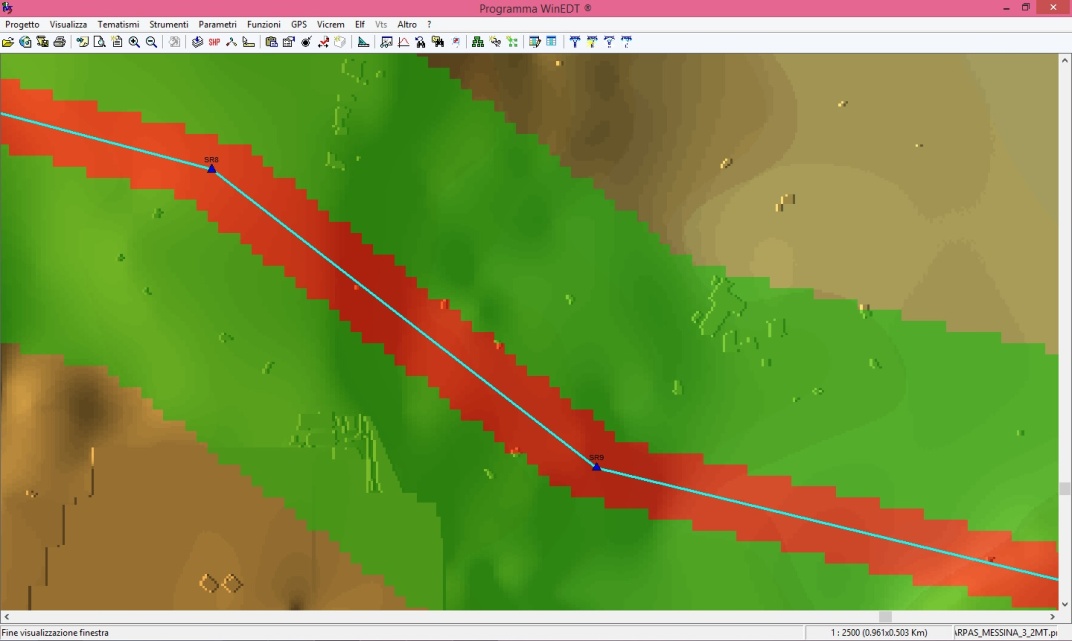 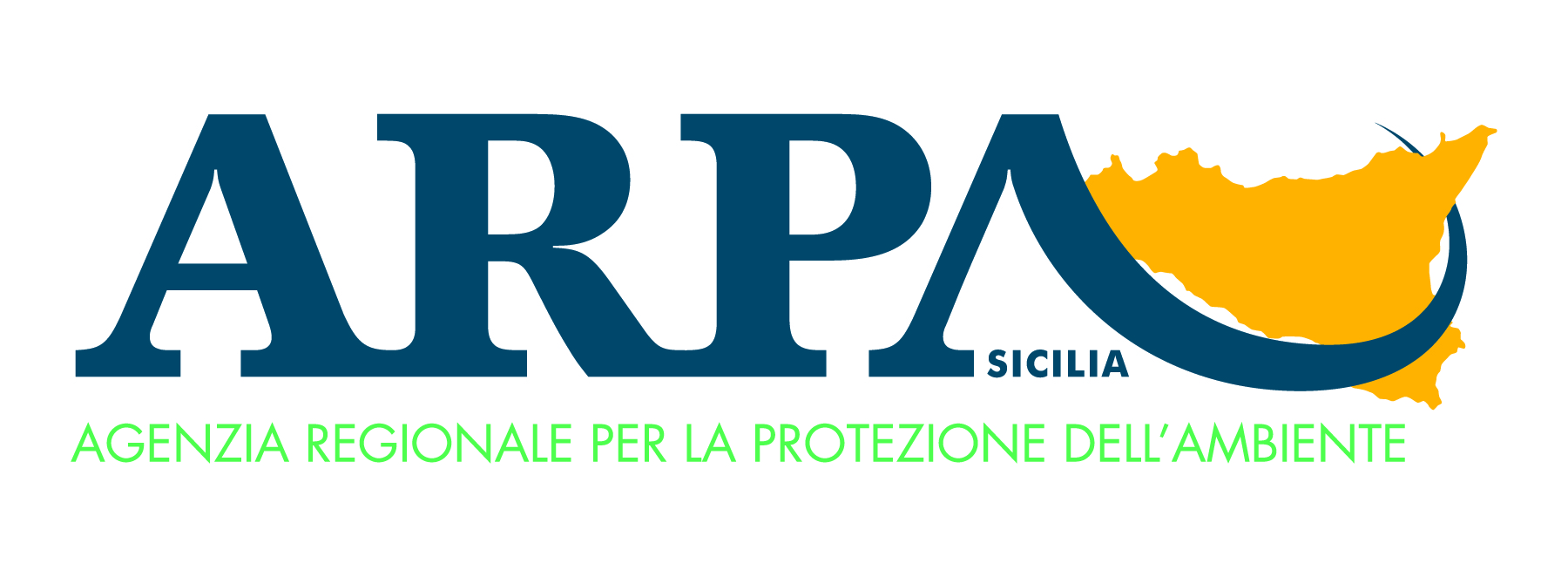 Profili Verticali
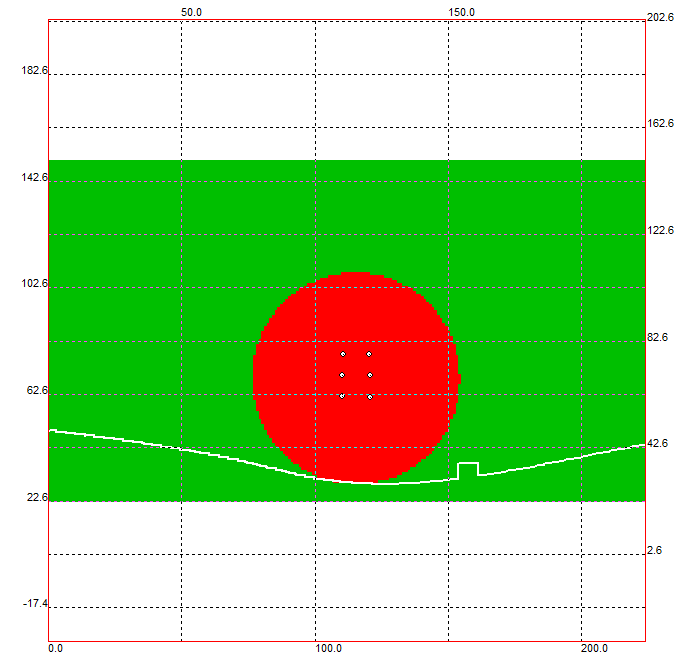 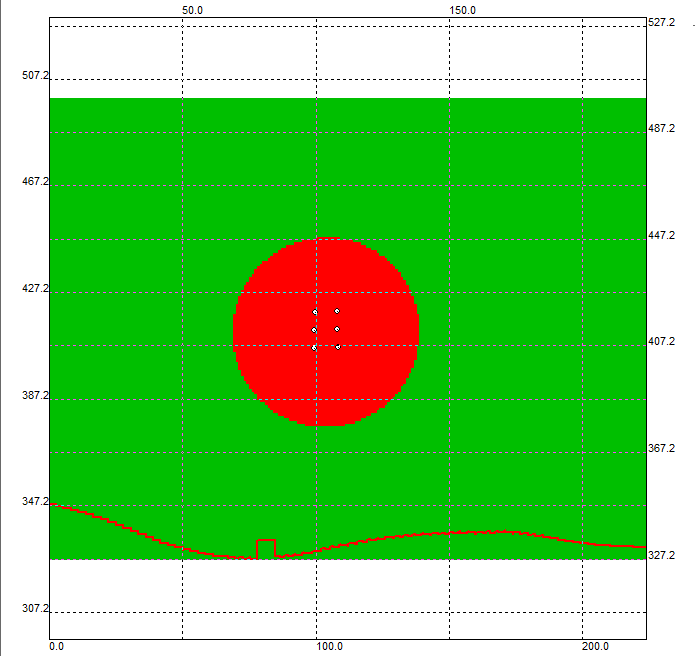 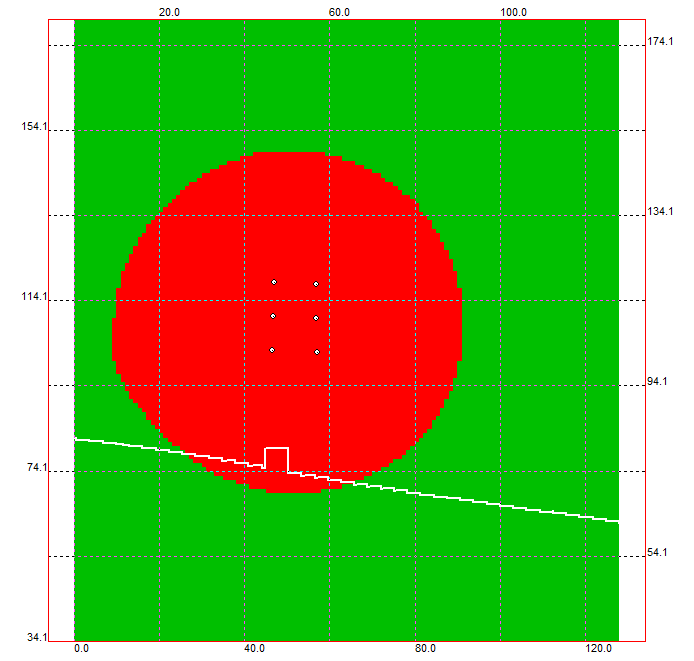 ?
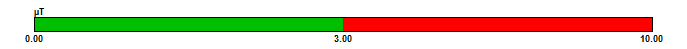 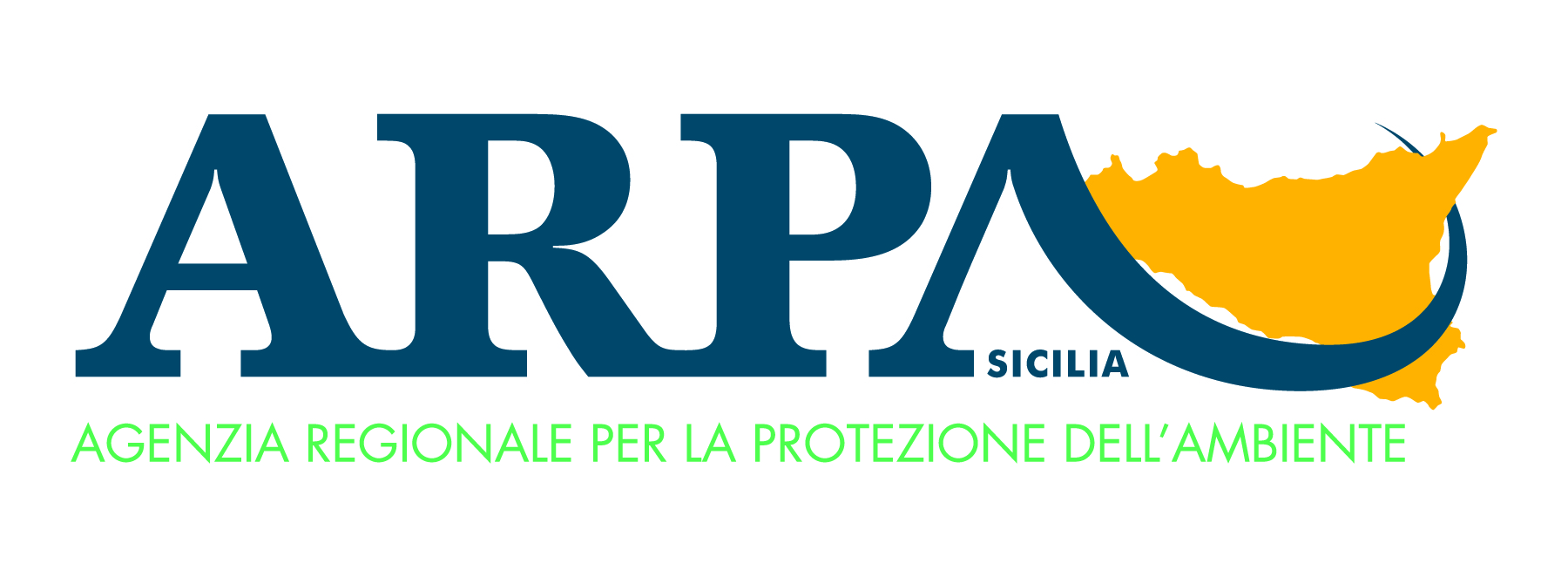 Integrazione dati con D.B. CTR
Export dati da software WinELF in formato .ASC
Import in ArGIS 
Convertire i dati da ASCII in Raster (Tools Arc)
Convertire da Raster in Polygon
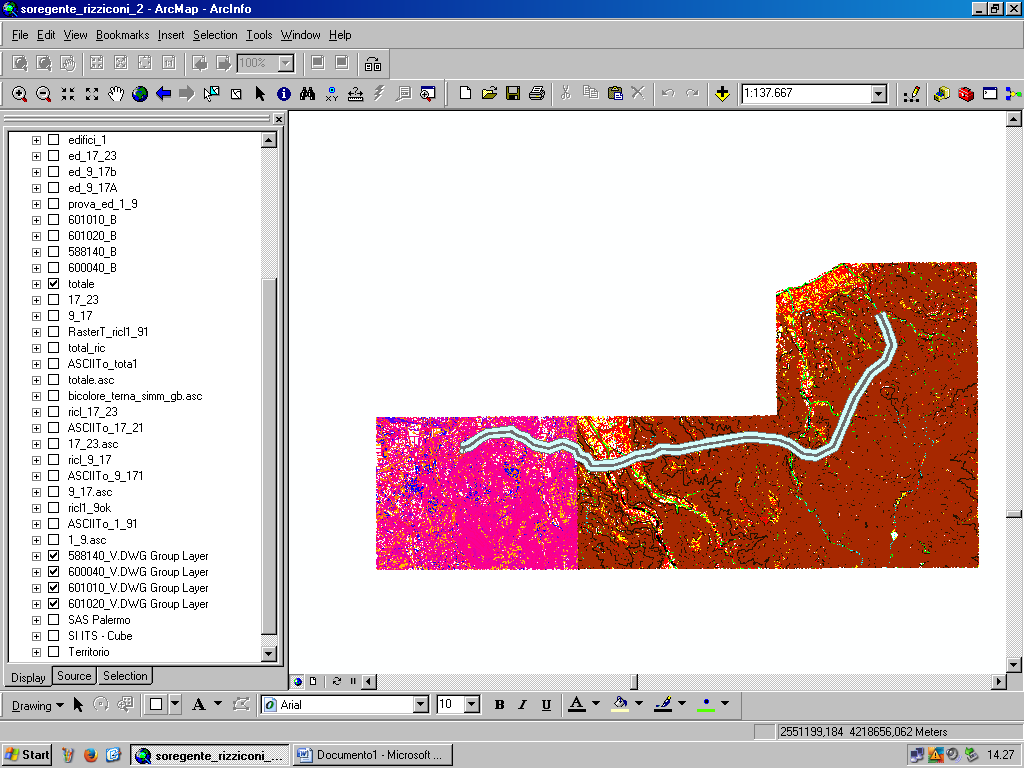 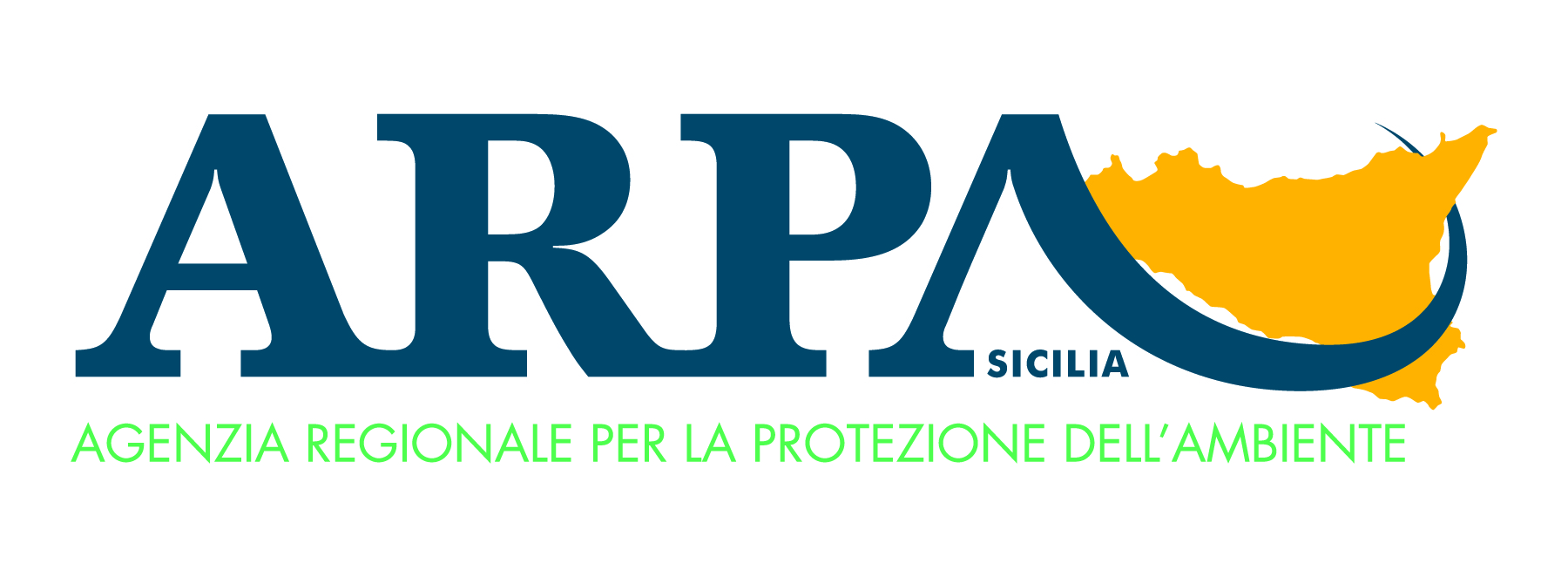 Integrazione dati con D.B. CTR
Creare uno Shape file con le sole strutture catalogate come edifici
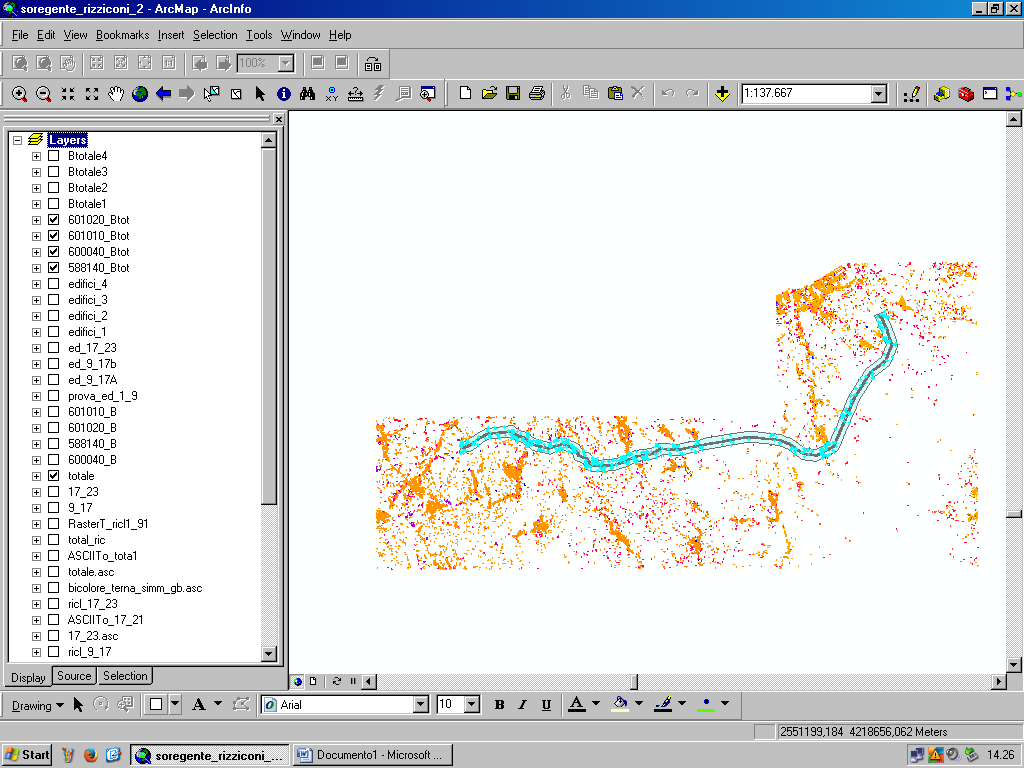 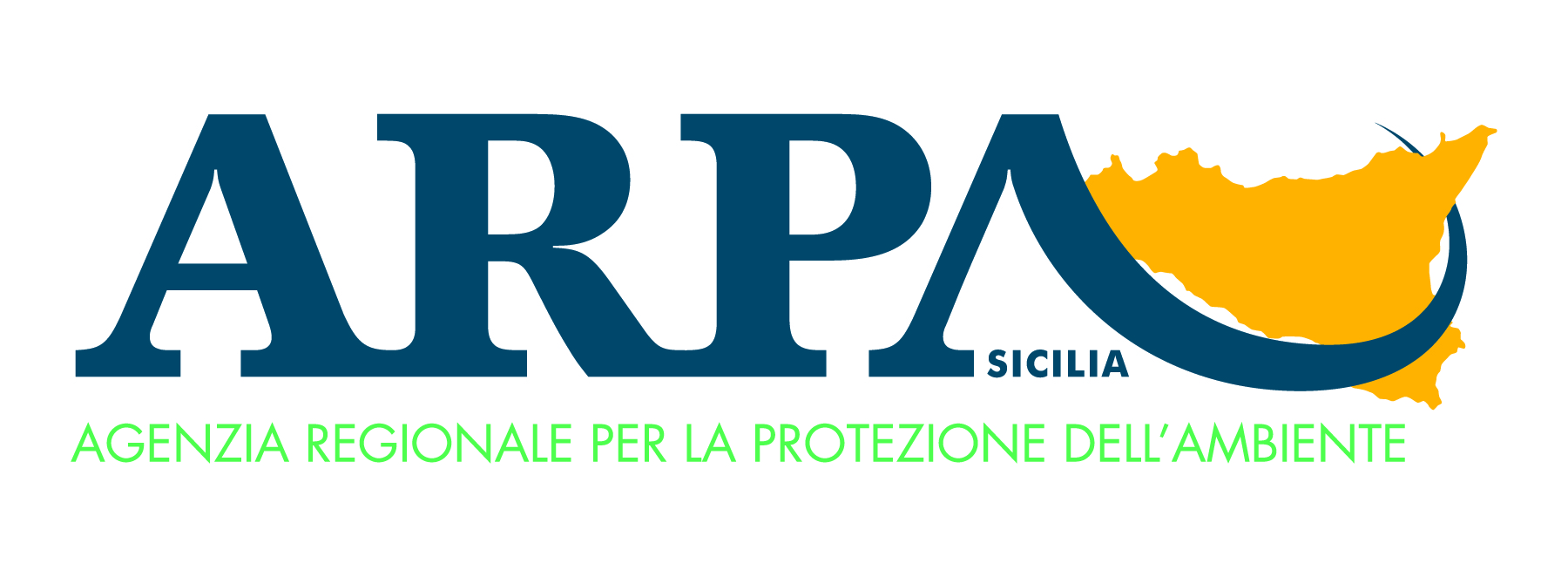 Integrazione dati con D.B. CTR
Intersecare i dati di partenza, già convertiti in Polygon, con lo shape file contenente gli edifici. 
Esportare l’intersezione in formato .SHP
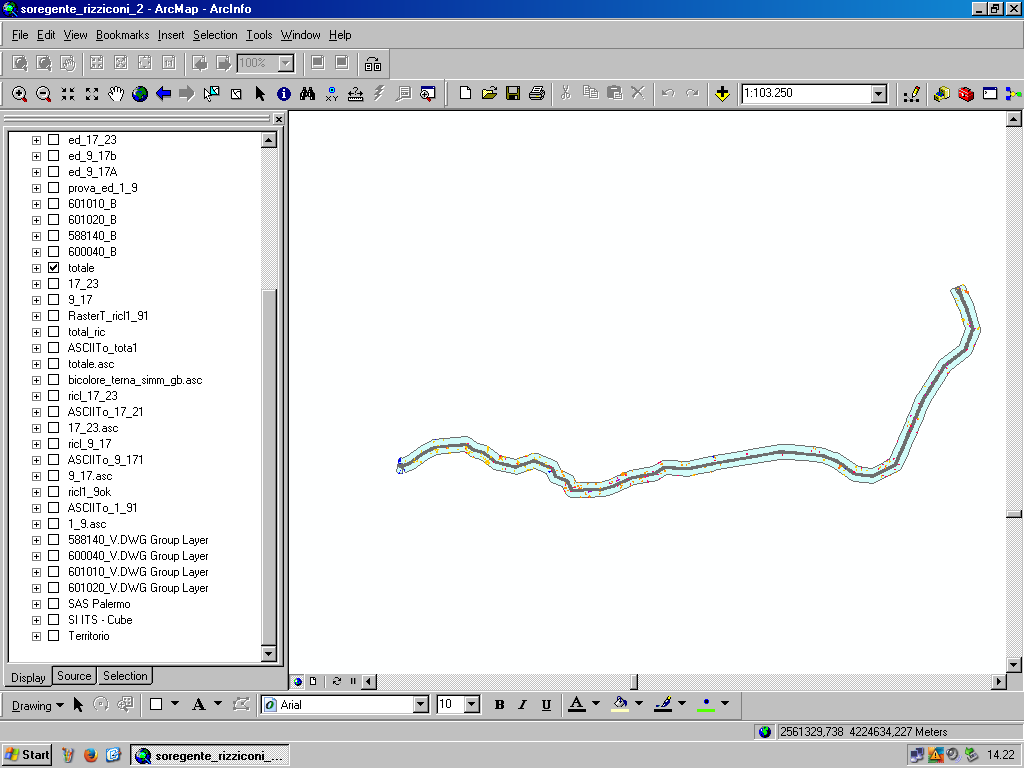 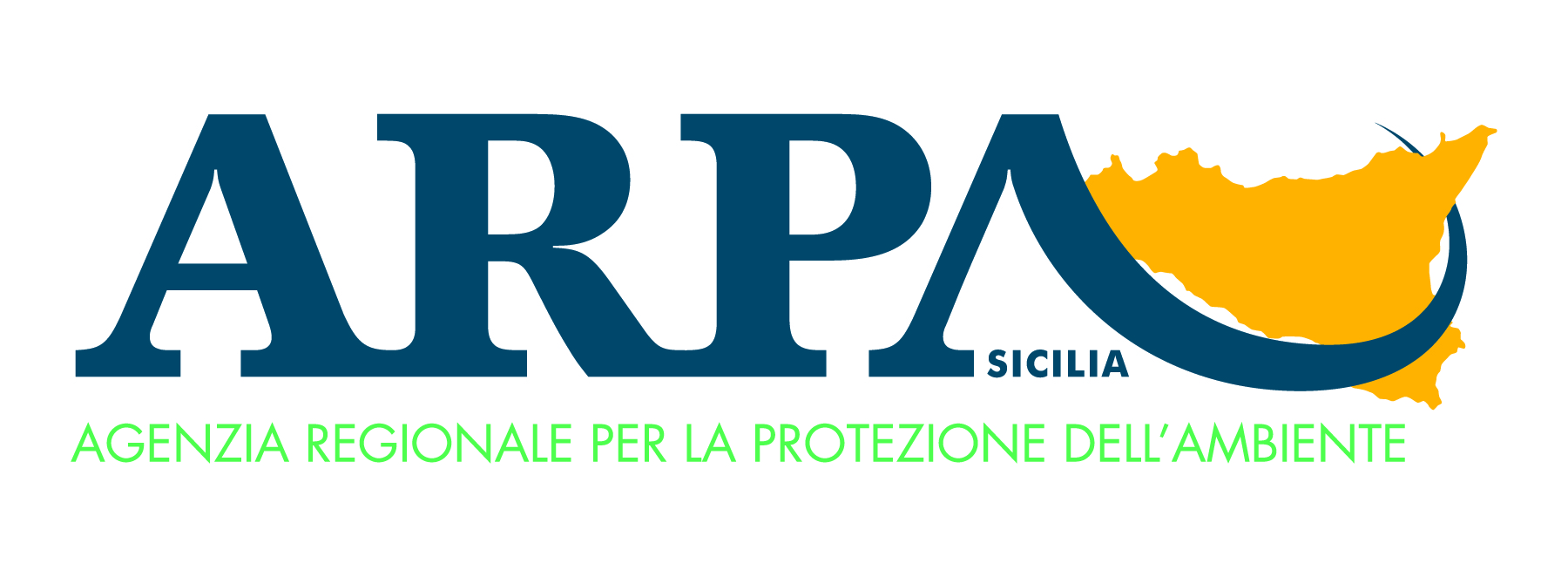 Esempio
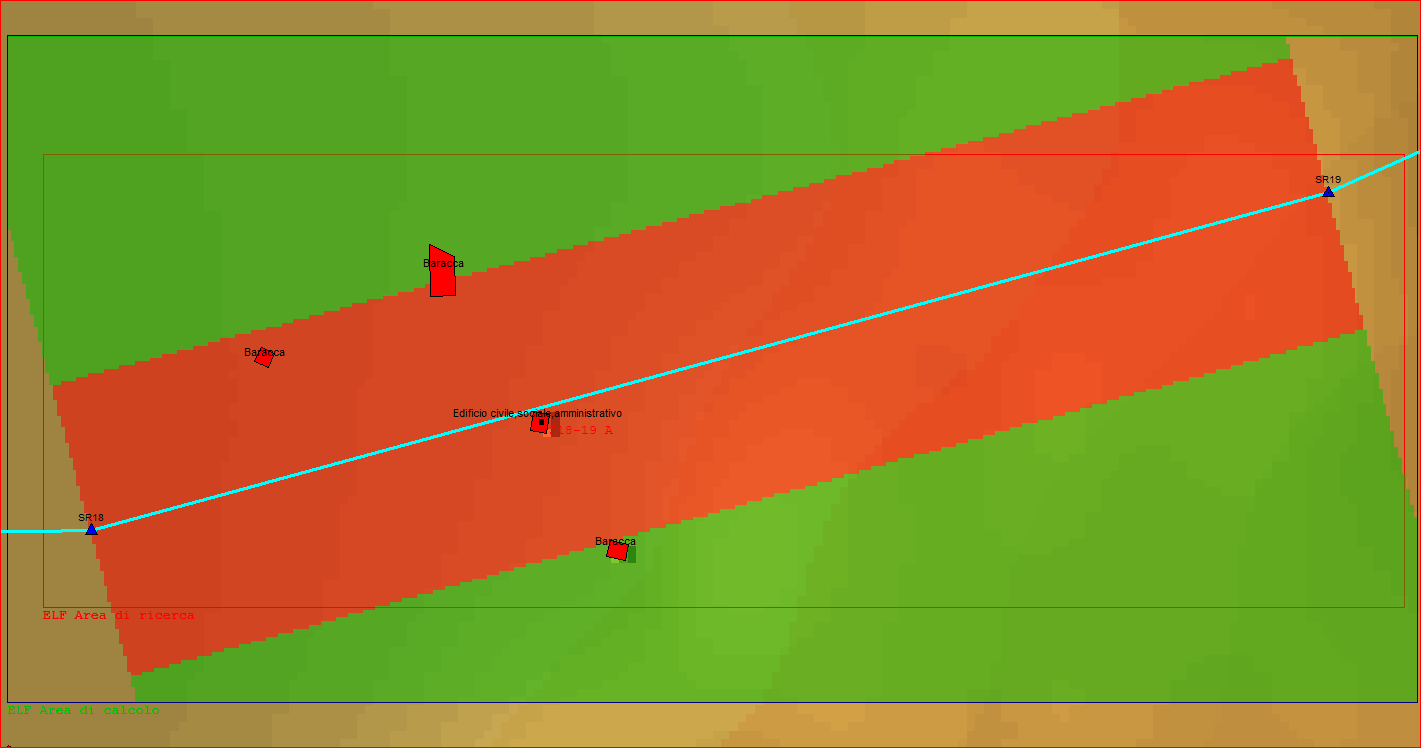 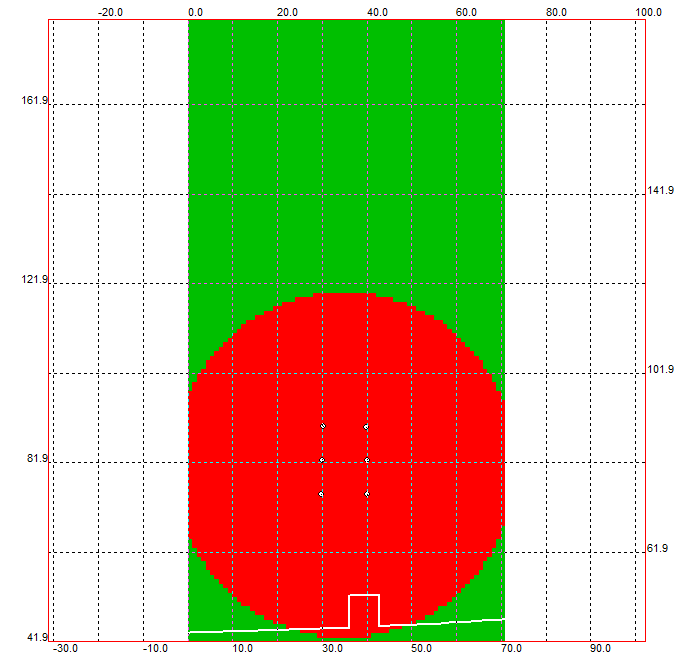 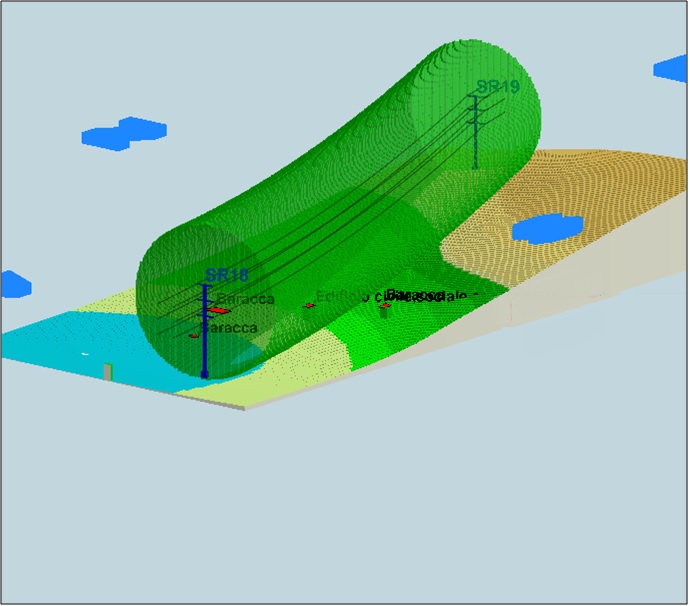 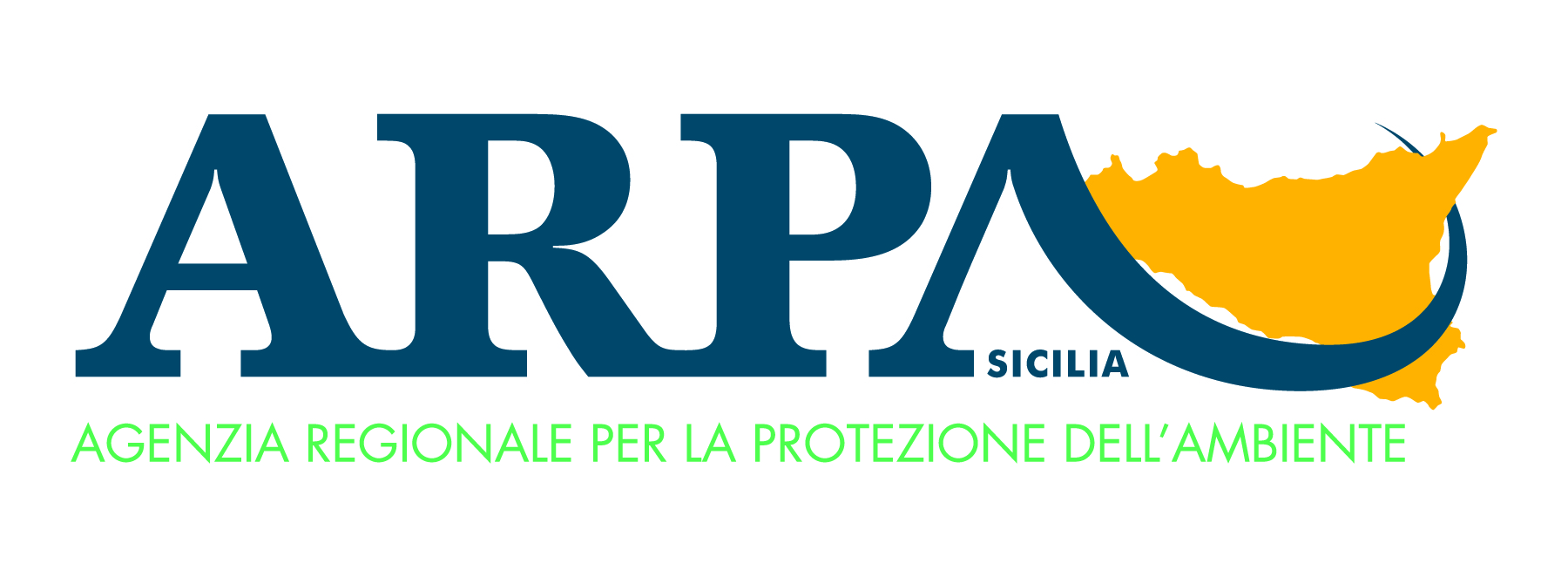 Conclusioni
Calcolo approssimato della D.P.A. dell’intero tracciato su base cartografica geo-referenziata
Analisi in dettaglio delle singole campate 
Sovrapposizione dei dati provenienti dalla Banca Dati delle Carte Tecniche Regionali
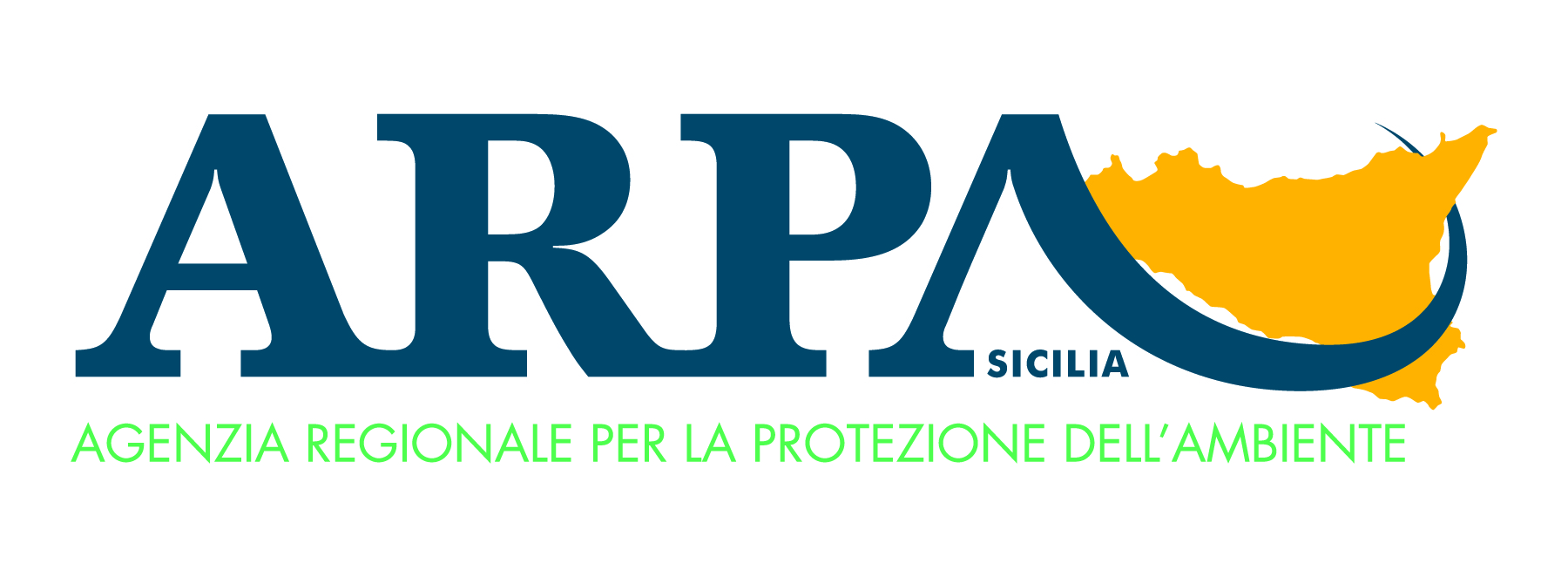 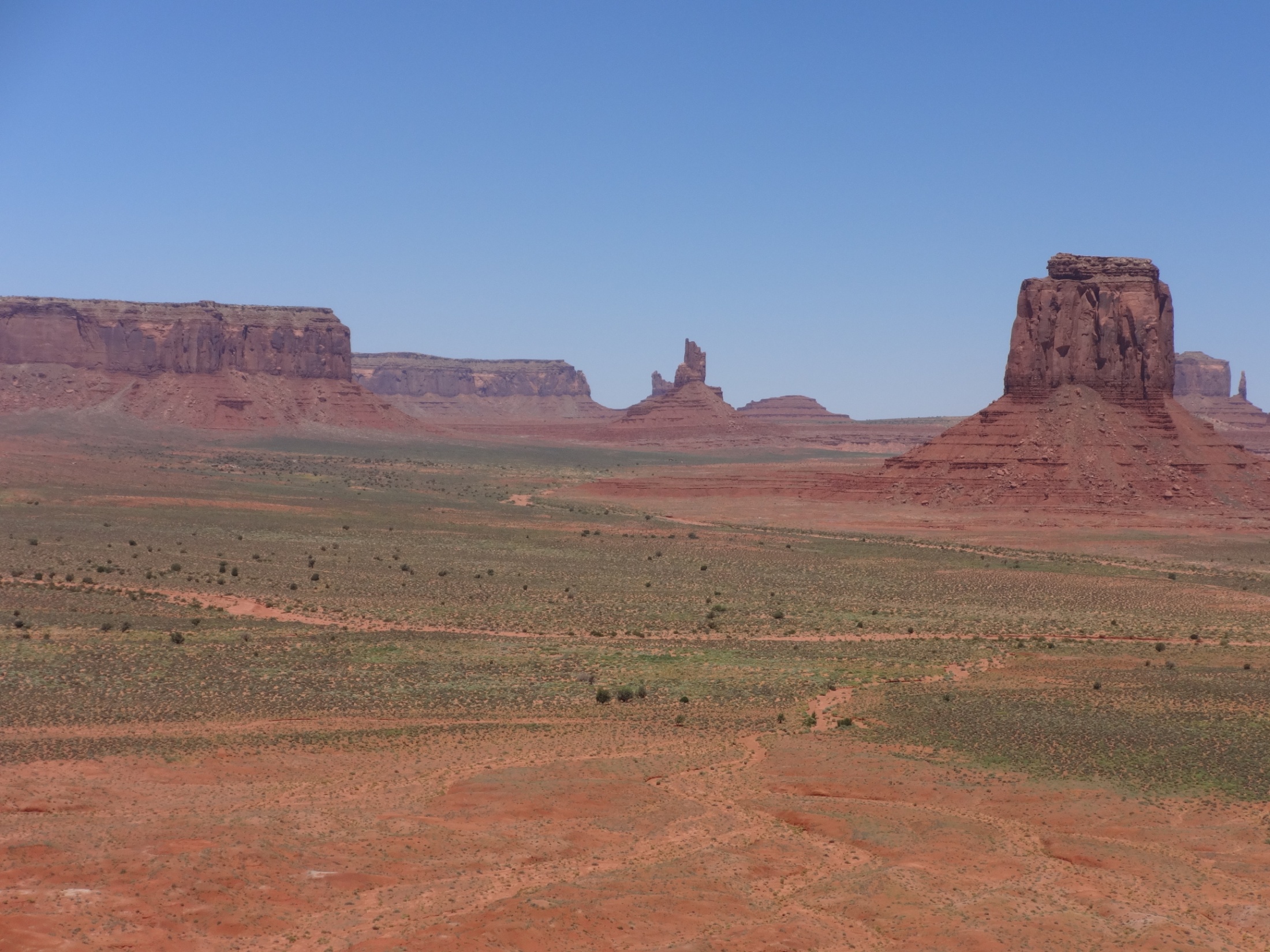 Grazie
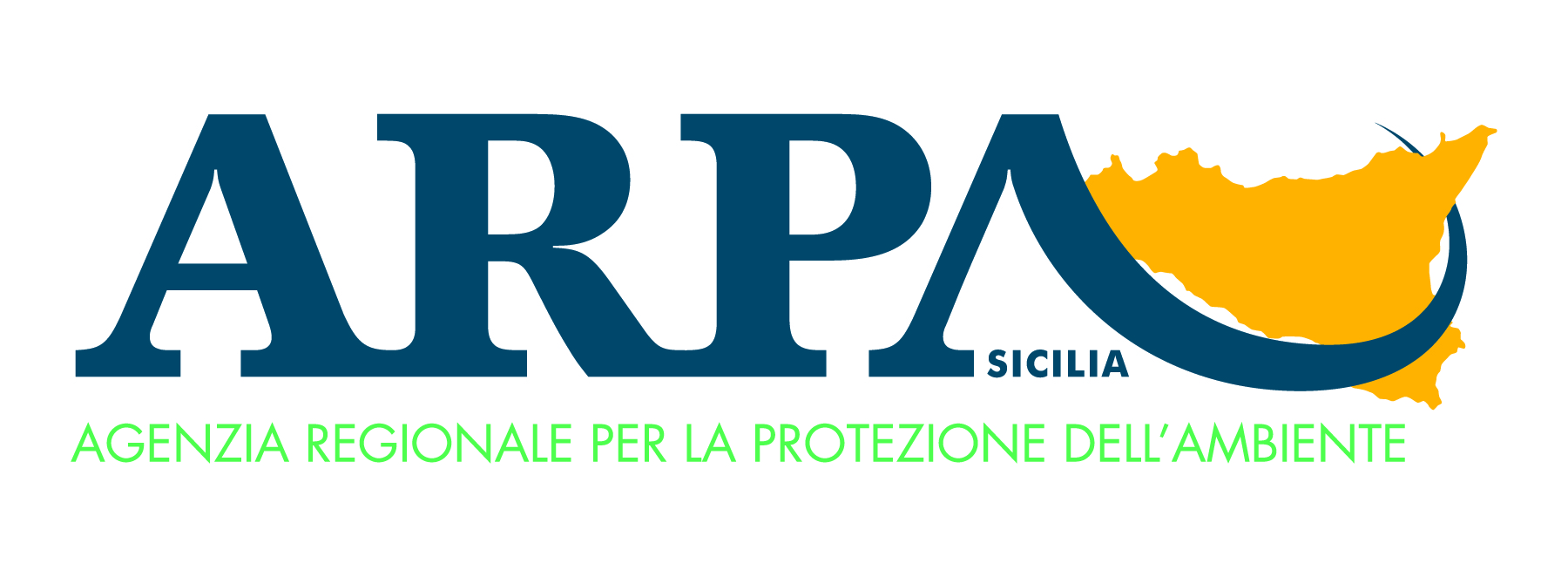